Trusted Media
For 
Trusted Brands
日本経済新聞 電子版
広告ガイド
繁忙期料金メニュー確認資料
日本経済新聞社 デジタル事業
繁忙期料金適用期間：2022/03/1(火)-2022/03/31(木)掲載開始分
2021.11.25更新版
繁忙期料金の設定について
●繁忙期料金（正価比120%）を設定します
※適用期間：2022/03/1(火)-2022/03/31(木)掲載開始分
例）2月開始3月にまたがる場合＝適用なし
　　　3月開始4月にまたがる場合＝適用あり
※商品仕様は変更になる可能性がございます。
2021.11.25 更新
リッチ/動画広告
インリード動画
繁忙期料金
リッチ
動画
PC
● 日経電子版の編集記事スペースに動画広告を掲載します
● 掲載箇所までスクロールすると動画が再生されます
● 再生開始＝実視聴を保証する透明性の高い商品です
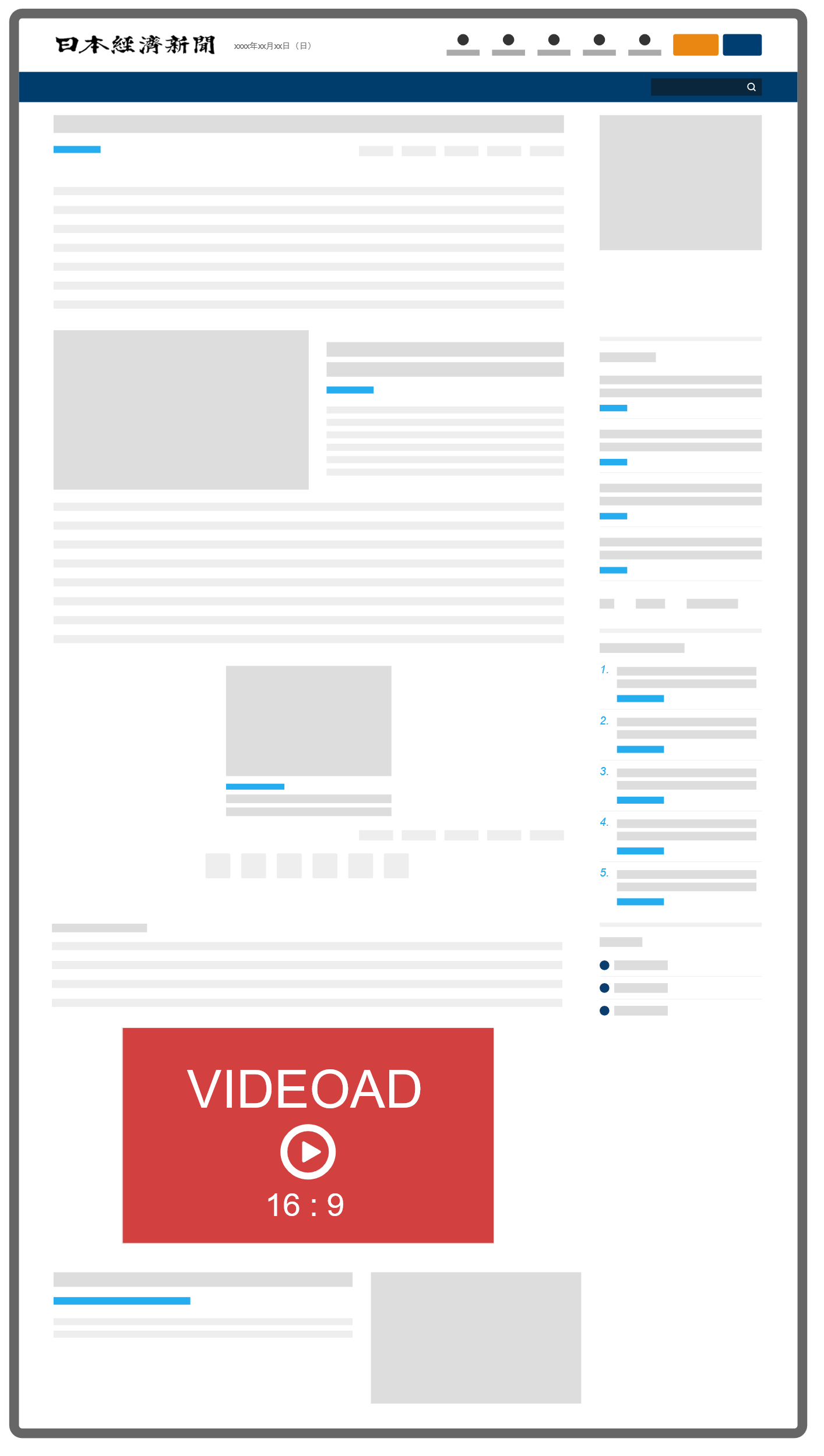 商品概要
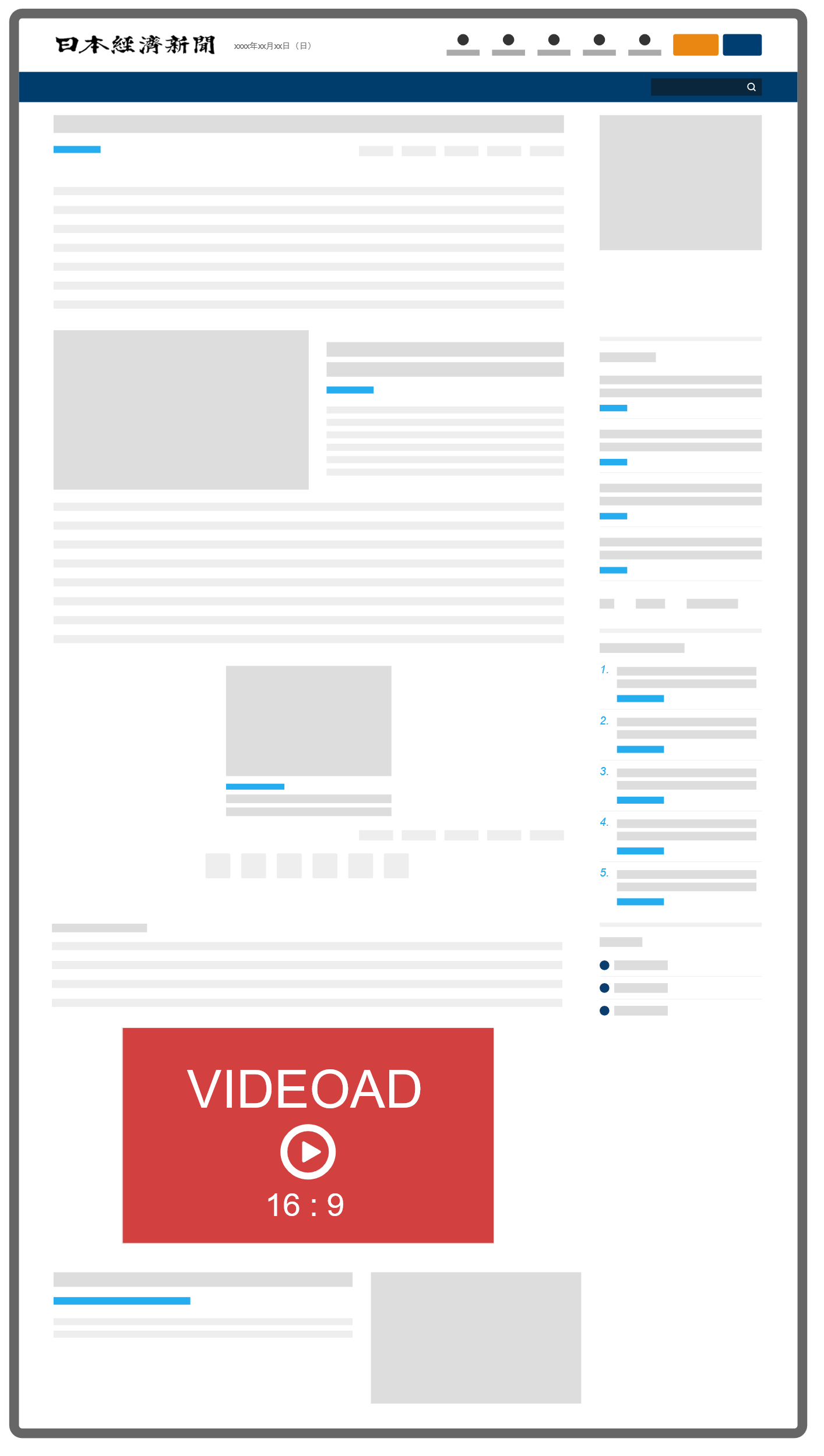 VIDEO AD
再生終了後
VIDEO AD
※　フリークエンシーコントロールを実施します。
※　音声は、動画広告枠にあるスピーカーボタンをクリックした時のみ流れます。
※　掲載は日本経済新聞社の広告掲載基準に準拠します。
※　動画の内容によっては掲載をお断りする場合があります。
※　掲載期間内に合計4本まで同時掲載および原稿差し替えが可能です。
　　 5本以上の掲載または差し替えを行う場合は、5本目から1本につき2万円の追加料金がかかります。
※　再生終了後画面は弊社規定のデザインが自動的に表示されます。
※　VPAID配信はお受けできません。
・動画再生中
　クリックにより誘導先遷移・動画再生後
最長30秒間の動画再生後、
弊社規定のデザインが
自動的に表示されます。

＊音声はデフォルトOFF
詳しくはこちら
詳しくはこちら
もう一度みる
もう一度みる
※掲載イメージ。デザインは変更になる場合がございます。
繁忙期料金適用期間：2022/03/1(火)-2022/03/31(木)掲載開始分
2021.11.9 更新
4
モバイルインリード動画
繁忙期料金
モバイル
リッチ
動画
● スマートデバイス向けのサービスに動画広告を掲載します
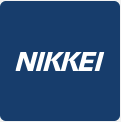 ● 各ページ下に表示され、掲載箇所にスクロールすると動画が再生されます
日経電子版モバイル
● 再生開始＝実視聴を保証する透明性の高い商品です
商品概要
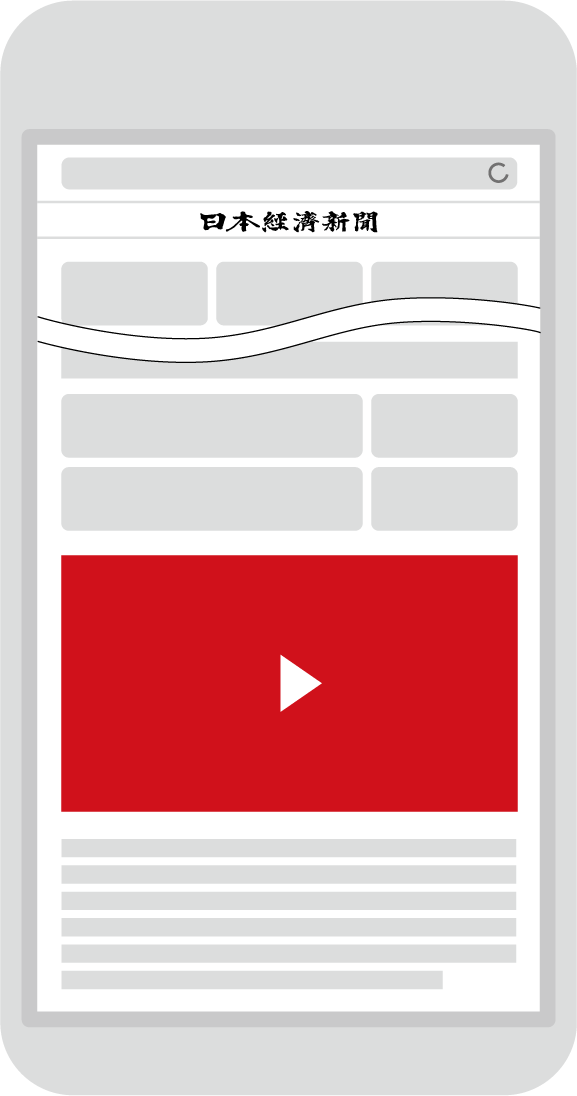 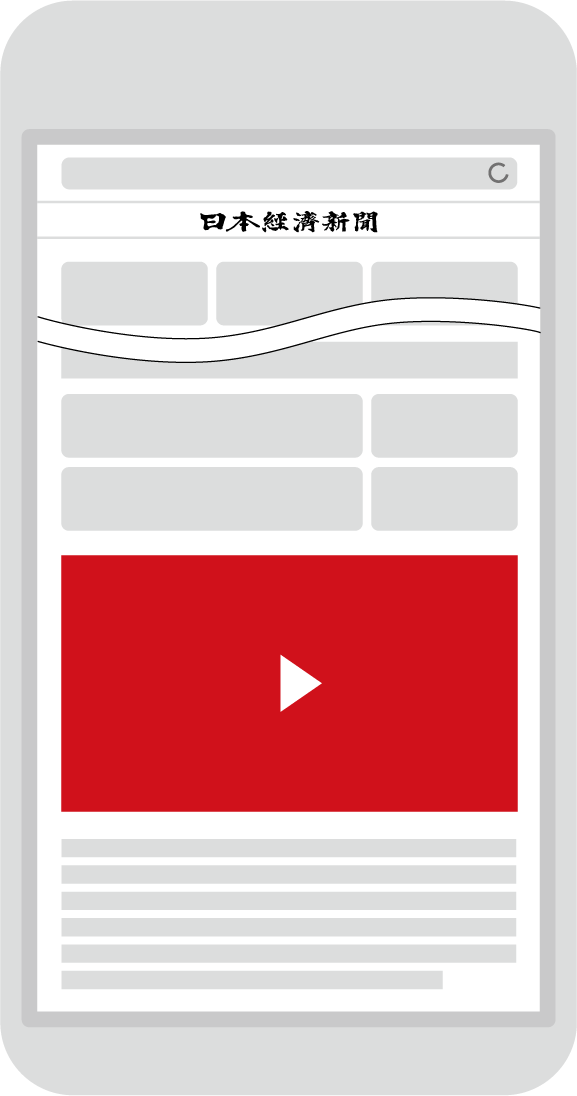 ※　日ごと、時間ごと、サービスごとの均等配信は保証しておりません。
※　OS指定はユーザー・エージェントによる判定となり、料金の割増率は150％、OSによるクリエーティブ・リンク先出しわけは120％となります。
※　広告効果、ユーザー保護の観点からフリークエンシーコントロールを実施します。
※　音声は、動画広告枠にあるスピーカーボタンをクリックした時のみ流れます。
※　日経電子版アプリには配信されません
原稿仕様
もう一度みる
詳しくはこちら
再生終了後
・動画再生中
　クリックにより誘導先遷移・動画再生後
最長30秒間の動画再生後、
弊社規定のデザインが
自動的に表示されます。

＊音声はデフォルトOFF
※	掲載は日本経済新聞社の広告掲載基準に準拠します。
※	動画の内容によっては掲載をお断りする場合があります。
※	VPAID配信はお受けできません。
※	掲載期間内に合計4本まで同時掲載および原稿差し替えが可能です。
	5本以上の掲載または差し替えを行う場合は、5本目から1本につき2万円の追加料金がかかります。
※	再生終了後画面は弊社規定のデザインが自動的に表示されます。
iOSは、米国およびその他の国で登録されたApple Inc.の商標です
Androidは、Google Inc.の登録商標です。
繁忙期料金適用期間：2022/03/1(火)-2022/03/31(木)掲載開始分
2021.11.9 更新
5
デモページ URL
https://www.nikkei.com/?ad_preview_li_id=40938
レクタングル動画
繁忙期料金
リッチ
動画
PC
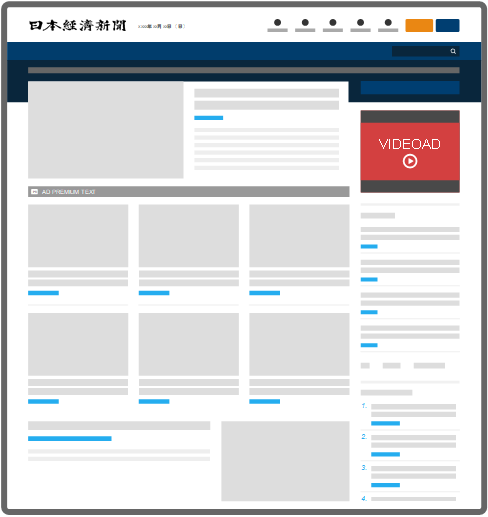 ● 第1レクタングル枠に大容量の動画広告が掲載可能です
● 動画自動再生により読者の視線を集め、確実にメッセージを届けたい方におすすめです
VIDEO AD
再生終了後
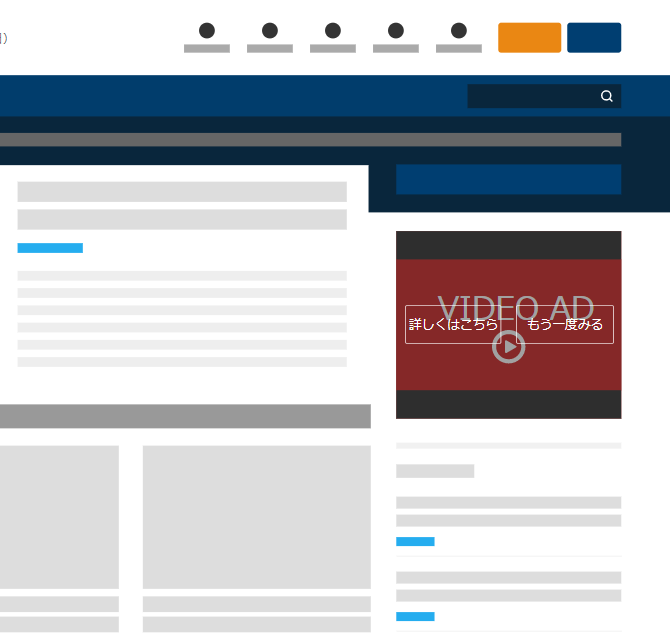 ※　最低販売金額は50万円です。
※　日ごと、時間ごとの均等配信は保証いたしません。
※　朝刊・夕刊セクションには配信いたしません。
※　一部、編集都合により掲載されない場合がございます。
※　音声は、動画広告枠にあるスピーカーボタンをクリックした時のみ流れます。
商品概要
※　掲載期間内に合計4本まで同時掲載および原稿差し替えが可能です。
　　 5本以上の掲載または差し替えを行う場合は、5本目から1本につき2万円の追加料金がかかります。
※　動画の内容によっては掲載をお断りする場合があります。
※　再生終了後画面は弊社規定のデザインが自動的に表示されます。
※　VPAID配信はお受けできません。
※掲載イメージ。デザインは変更になる
場合がございます。
繁忙期料金適用期間：2022/03/1(火)-2022/03/31(木)掲載開始分
2021.11.9 更新
6
デモページ URL
https://r.nikkei.com/?ad_preview_li_id=40940
※ブラウザ表示サイズの左右を320～420pixelに設定の上ご覧ください。
レクタングル動画　（モバイル指定）
繁忙期料金
モバイル
動画
● レクタングル枠に大容量の動画広告を掲載することが可能です
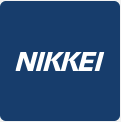 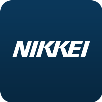 日経電子版モバイル
日経電子版アプリ
● 動画自動再生により読者の視線を集めることができるため、確実にメッセージを届けたい方におすすめです
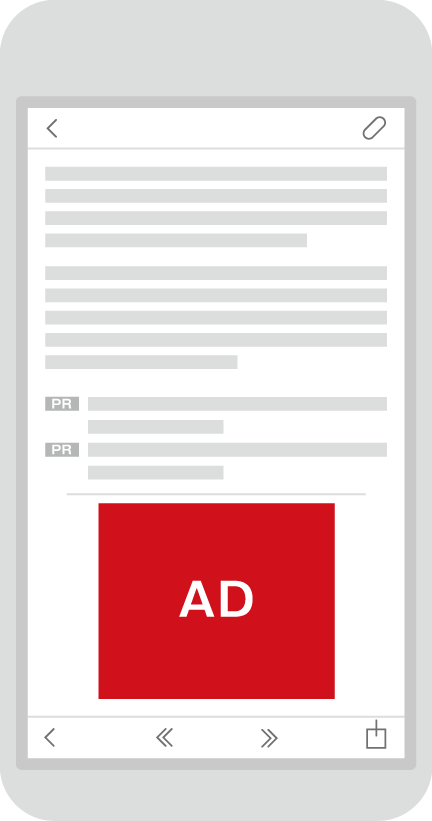 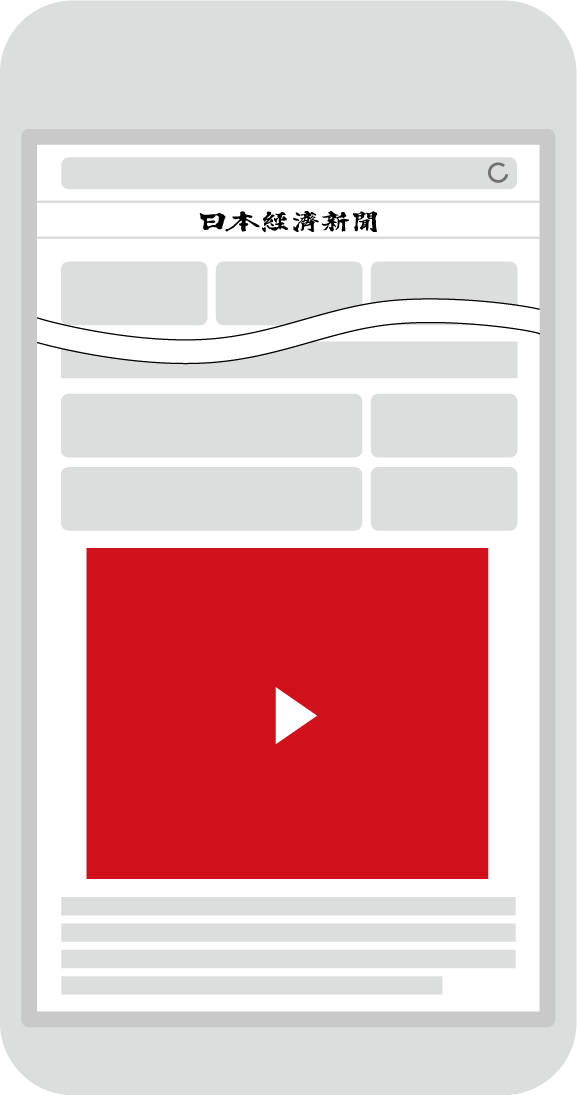 ※　最低販売金額は50万円です。
※　日ごと、時間ごとの均等配信は保証いたしません。
※　音声は、動画広告枠にあるスピーカーボタンをクリックした時のみ流れます。※　再生終了後画面は弊社規定のデザインが自動的に表示されます。
※　VPAID配信はお受けできません。
商品概要
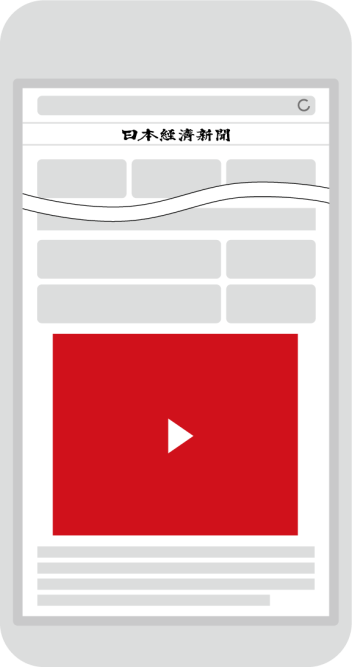 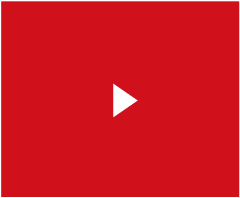 再生終了後
詳しくはこちら
もう一度みる
※　掲載期間内に合計4本まで同時掲載および原稿差し替えが可能です。
　　 5本以上の掲載または差し替えを行う場合は、5本目から1本につき2万円の追加料金がかかります。
iOSは、米国およびその他の国で登録されたApple Inc.の商標です。
Androidは、Google Inc.の登録商標です。
繁忙期料金適用期間：2022/03/1(火)-2022/03/31(木)掲載開始分
2021.11.9 更新
ディスプレイ
ダブルレクタングル
ディスプレイ
繁忙期料金
PC
ターゲティング
● 通常のレクタングルの2倍以上の大きさのスペースを使用します
● 広告認知率を大幅アップしたい場合におすすめです
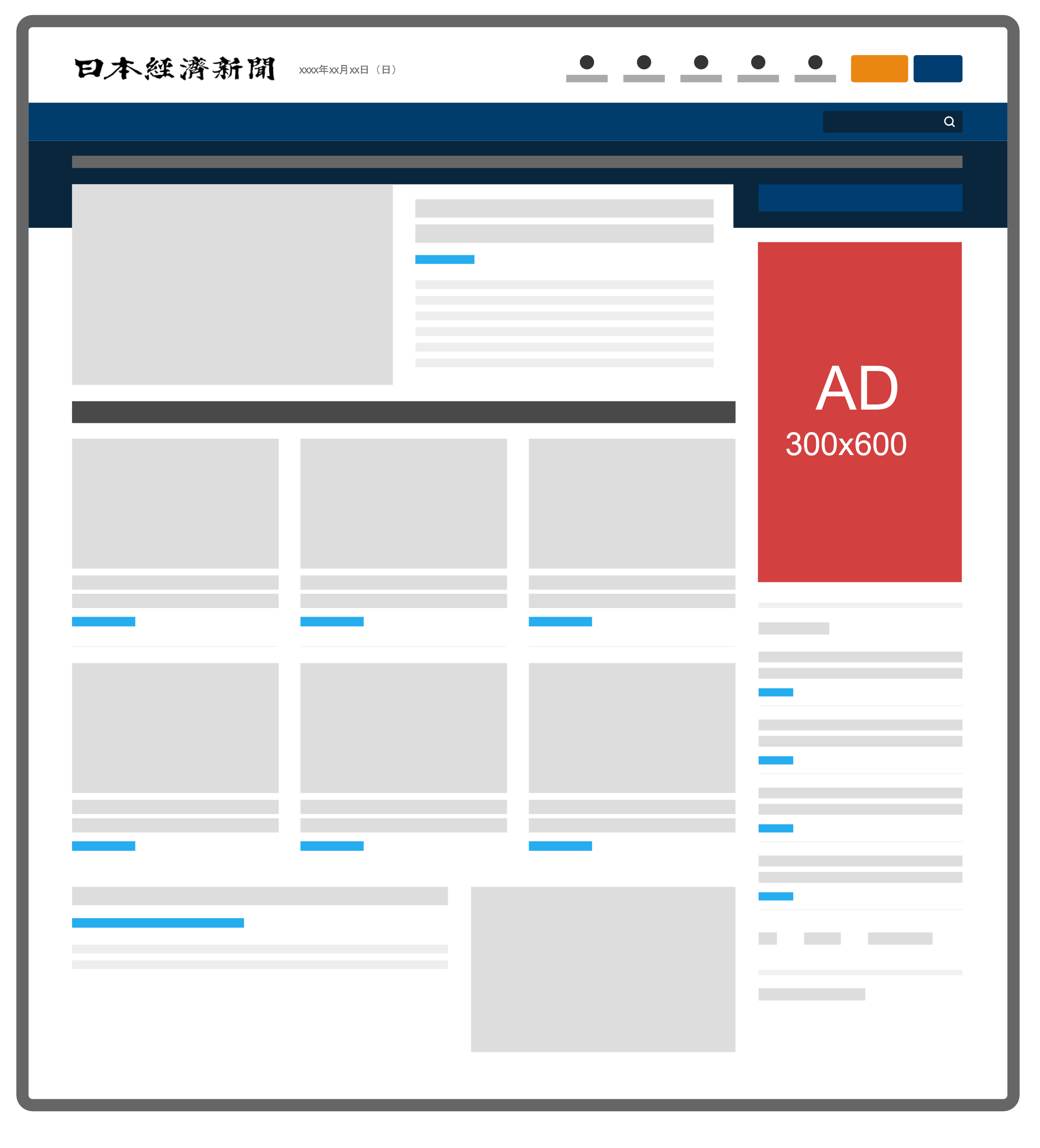 ● インパクトのあるクリエイティブ展開により、通常サイズのレクタングルより高いパフォーマンスが見込めます
300×600
※　最低販売金額は50万円です。
※　日ごと、時間ごとの均等配信は保証いたしません。
※　朝刊・夕刊セクションには配信いたしません。
※　ターゲティング内容の詳細につきましてはターゲティングレクタングル（日経ID）メニュー表をご参照ください。
※　電子版のセクションおよびNIKKEI STYLEのチャンネル/カテゴリーを指定する場合は上記に0.5円/impが追加となります。
※　セクション、チャンネル／カテゴリー指定をご希望の場合、ターゲティング（日経ID）は不可となります。
商品概要
※掲載イメージ。デザインは変更になる場合がございます。
※　掲載期間内に合計4本まで同時掲載および原稿差し替えが可能です。
　　 5本以上の掲載または差し替えを行う場合は、5本目から1本につき2万円の追加料金がかかります。
※　事前に原稿案を確認のうえ、媒体判断によりお断りまたは修正をお願いする場合があります。
繁忙期料金適用期間：2022/03/1(火)-2022/03/31(木)掲載開始分
2021.11.9 更新
9
PC
第1レクタングル
ディスプレイ
繁忙期料金
ターゲティング
● ほぼ全てのセクションの上部レクタングルでキャンペーンを展開できます
● ビジネスパーソンに向けて、確実かつ効率よく訴求したい場合におすすめです
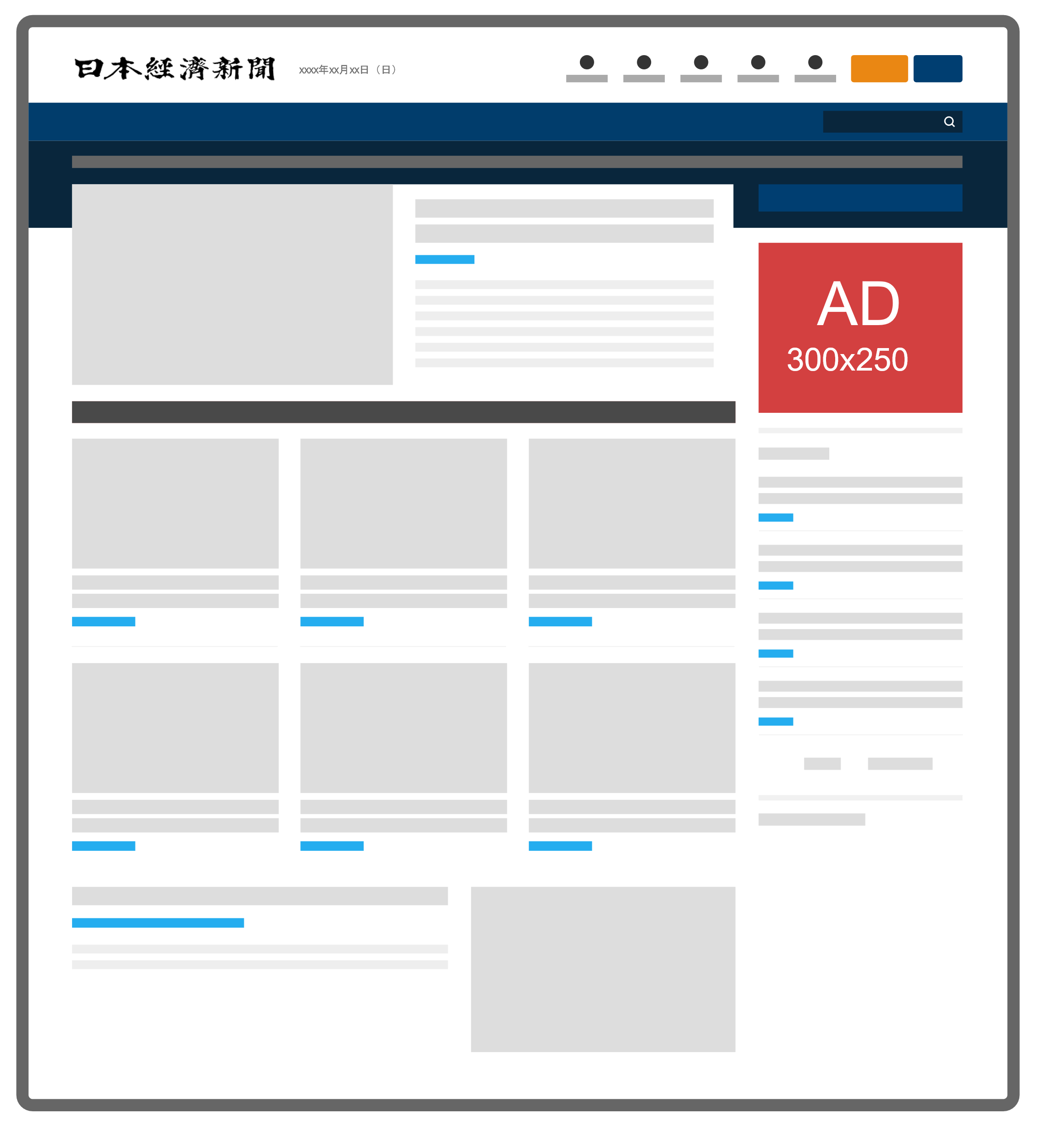 ● ターゲティングメニューもご利用可能です
（「日経電子版トップページ指定」、「NIKKEI STYLE 指定」、「日経会社情報DIGITAL指定」を除く）
最低販売金額は50万円です。
日ごと、時間ごとの均等配信は保証いたしません。
ターゲティング内容の詳細につきましてはターゲティングレクタングル（日経ID）メニュー表をご参照ください。
電子版のセクションおよびNIKKEI STYLEのチャンネル/カテゴリーを指定する場合は上記に0.5円/impが追加となります。
セクション、チャンネル／カテゴリー指定をご希望の場合、ターゲティング（日経ID）は不可となります。
商品概要
※掲載イメージ。デザインは変更になる場合がございます。
※　掲載期間内に合計4本まで同時掲載および原稿差し替えが可能です。
　　 5本以上の掲載または差し替えを行う場合は、5本目から1本につき2万円の追加料金がかかります。
繁忙期料金適用期間：2022/03/1(火)-2022/03/31(木)掲載開始分
2021.11.9 更新
10
Run of NIKKEI
ディスプレイ
繁忙期料金
モバイル
PC
ターゲティング
● レクタングル商品枠のいずれかにランダムに広告を掲載します
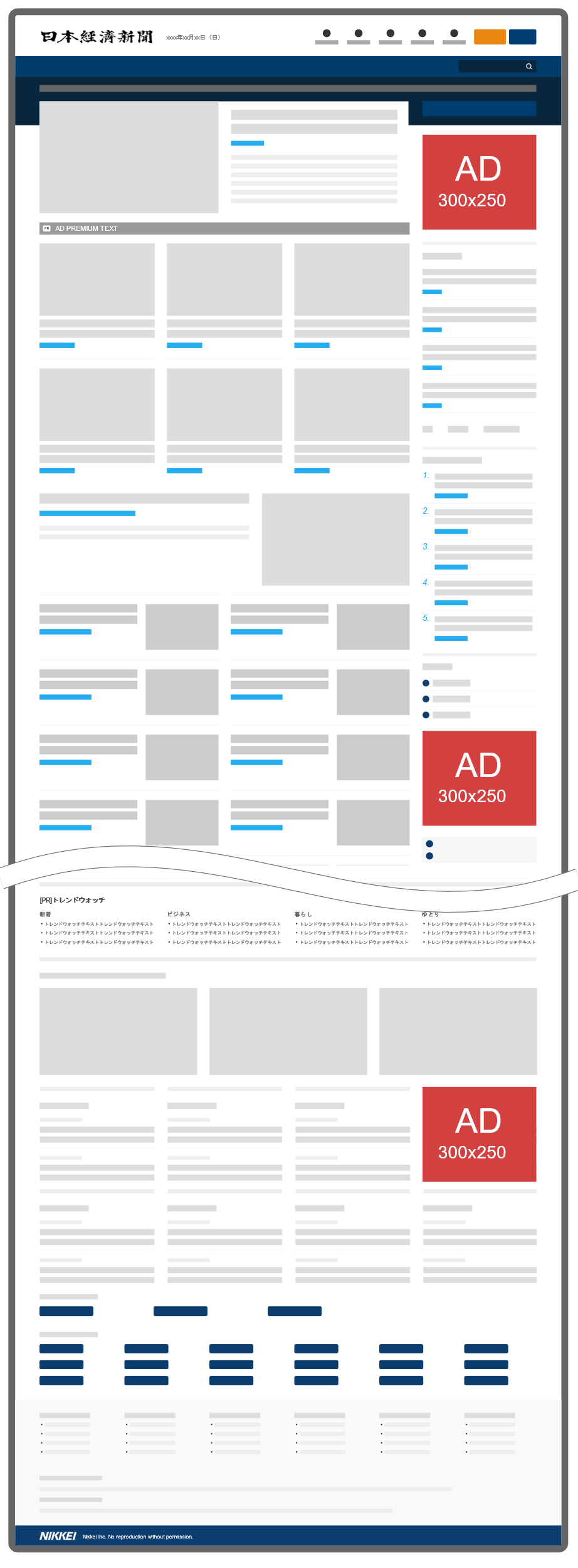 ● ファーストビューにないレクタングル（モバイル含む）では、ビューアビリティ（広告の可視性）の高い
配信により、全てのインプレッションでユーザーに確実にメッセージをお届けします
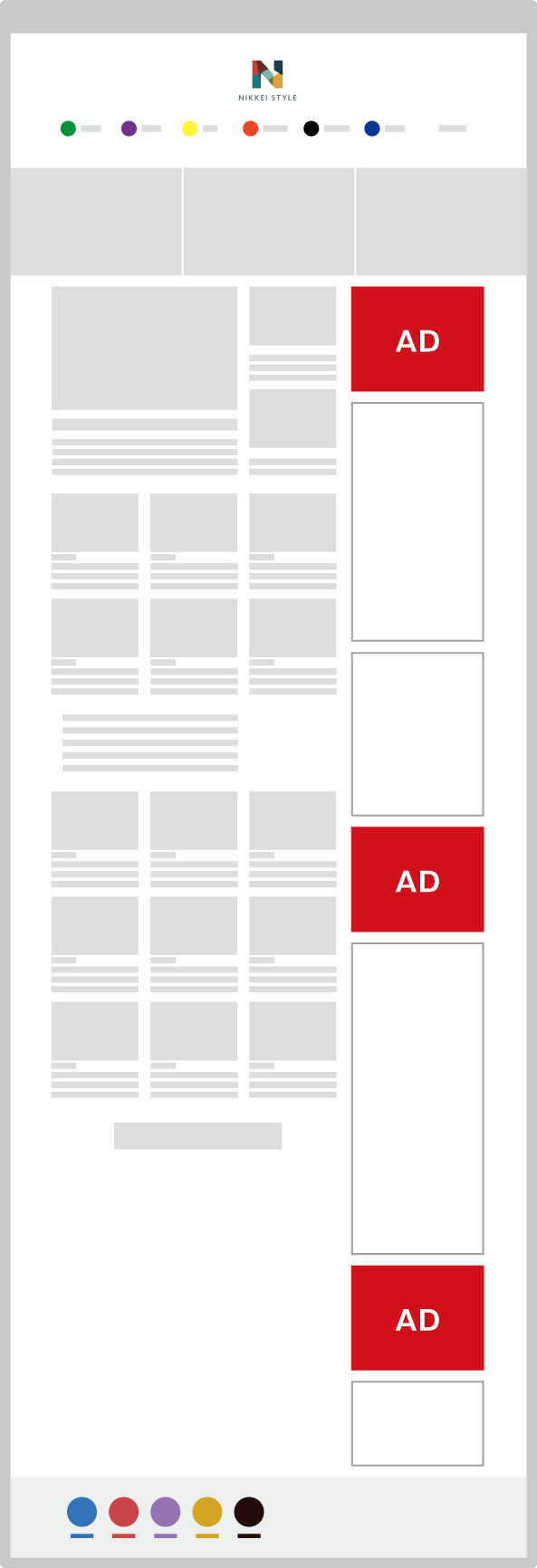 最低販売金額は50万円です。
すべての掲載場所に掲載されるとは限りません。また、第三者配信の場合は日経電子版アプリに掲載されません。
日ごと、時間ごとの均等配信は保証いたしません。
ターゲティング内容の詳細につきましてはターゲティングレクタングル（日経ID）メニュー表をご参照ください。
セクション指定をご希望の場合は第1レクタングルもしくはターゲティングレクタングル（サイトカテゴリー）をご活用ください。
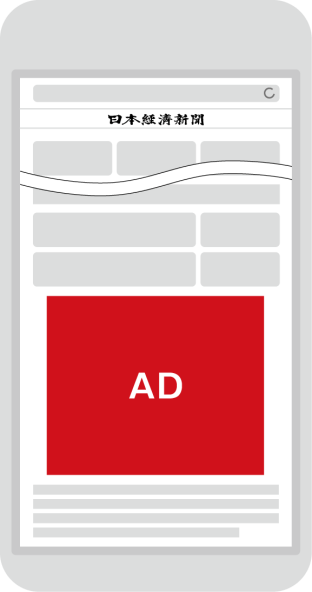 商品概要
※掲載イメージ。デザインは変更になる場合がございます。
※　掲載期間内に合計4本まで同時掲載および原稿差し替えが可能です。
　　 5本以上の掲載または差し替えを行う場合は、5本目から1本につき2万円の追加料金がかかります。
※　配信リポートは合算となります。掲載場所別の集計はお受けできません。
繁忙期料金適用期間：2022/03/1(火)-2022/03/31(木)掲載開始分
2021.11.9 更新
11
レクタングル（モバイル指定）
モバイル
ターゲティング
ディスプレイ
繁忙期料金
● モバイル向けのサービスにレクタングルを掲載します
● 「日経電子版モバイル」「日経電子版アプリ」の記事下に表示されます
● ビューアビリティ（広告の可視性）の高い配信により、ユーザーに確実にメッセージをお届けします
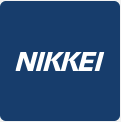 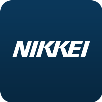 日経電子版アプリ
日経電子版モバイル
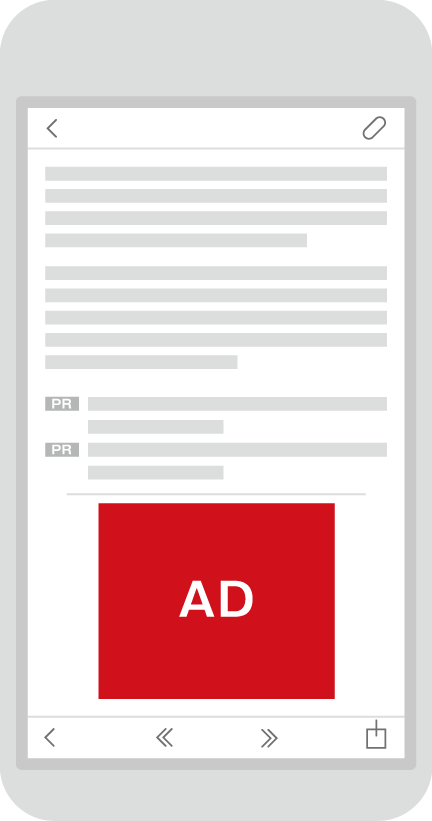 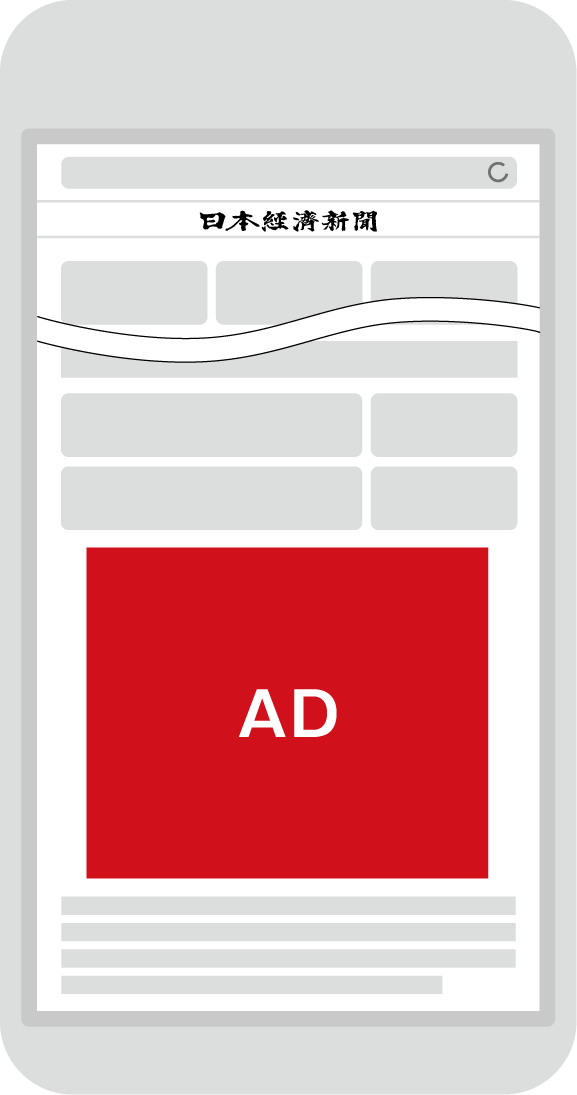 ※　 最低販売金額は50万円です。
※	日ごと、時間ごと、サービスごとの均等配信は保証しておりません。
※	第三者配信はお受けできません。
※	日経電子版モバイル、日経電子版アプリの指定はできません。
※	OS指定はユーザー・エージェントによる判定となり、料金の割増率は150％、OSによるクリエイティブ・リンクの出し分けは120％となります。
　　　（NIKKEI STYLEレクタングル モバイル指定を除く）
商品概要
※　掲載期間内に合計4本まで同時掲載および原稿差し替えが可能です。
　　 5本以上の掲載または差し替えを行う場合は、5本目から1本につき2万円の追加料金がかかります。
繁忙期料金適用期間：2022/03/1(火)-2022/03/31(木)掲載開始分
2021.11.9 更新
12
ターゲティングレクタングル（日経ID）
繁忙期料金
ディスプレイ
モバイル
PC
ターゲティング
日経ID属性を2つ以上掛け合わせる場合（＊）、第1セグメントの料金となります
　　第3セグメント同士の掛け合わせは、利用する属性数分をセグメント料金で掛け合わせた金額になります（120％×120%×・・・）
日経ID属性にDMPセグメントを掛け合わせる場合は、各セグメント料金に150%を掛け合わせたプレミアム料金を適用します
　（例：DMP来訪者リタゲ×30代、40代、課長以上＝150％×200％＝300％）
複数属性を掛け合わせる場合の在庫量や掲載期間については、必ず事前に営業担当にお問い合わせください
セグメント（掛け合わせ含む）ごとに最低販売金額（50万円）を適用します。複数セグメントの合算で最低販売金額を満たしてもお受けできかねます
女性ターゲティングや学生ターゲティング等、別途商品をご用意しております。詳細は営業担当までお問い合わせください
2021.11.9 更新
13
【日経ＩＤターゲティング】利用可能な属性項目一覧
※	役職、業種、職種、お勤め先従業員規模は職業で「お勤め」「自営・自由業」選択者のみ必須の項目です。
※	世帯年収は任意回答の項目です。
2021.11.9 更新
14
ターゲティングレクタングル（サイトカテゴリー）
ディスプレイ
繁忙期料金
モバイル
PC
ターゲティング
● セクションやサイトをターゲティングして広告を掲載します
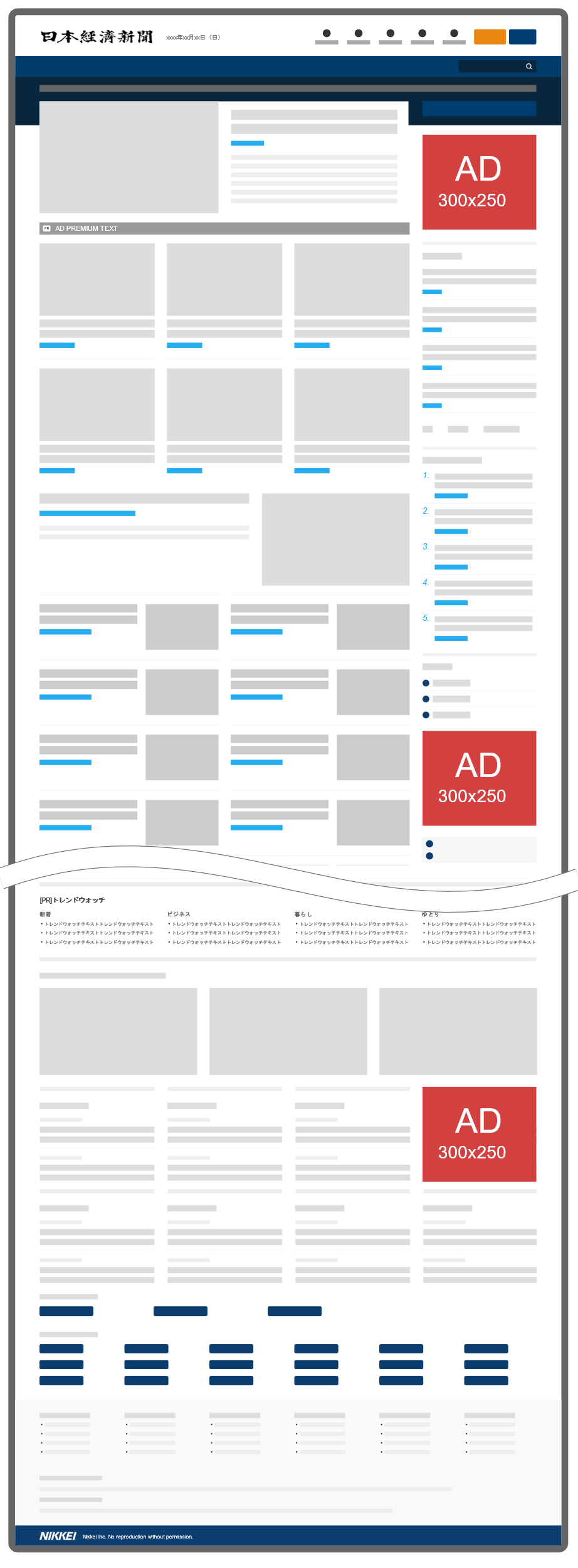 ● ファーストビューにないレクタングル（モバイル含む）ではビューアビリティー（広告の可視性）の高い配信により、全てのインプレッションでユーザーに確実にメッセージをお届けします
● 特定の興味関心を持つビジネスパーソンに対して、“面”での訴求が可能です
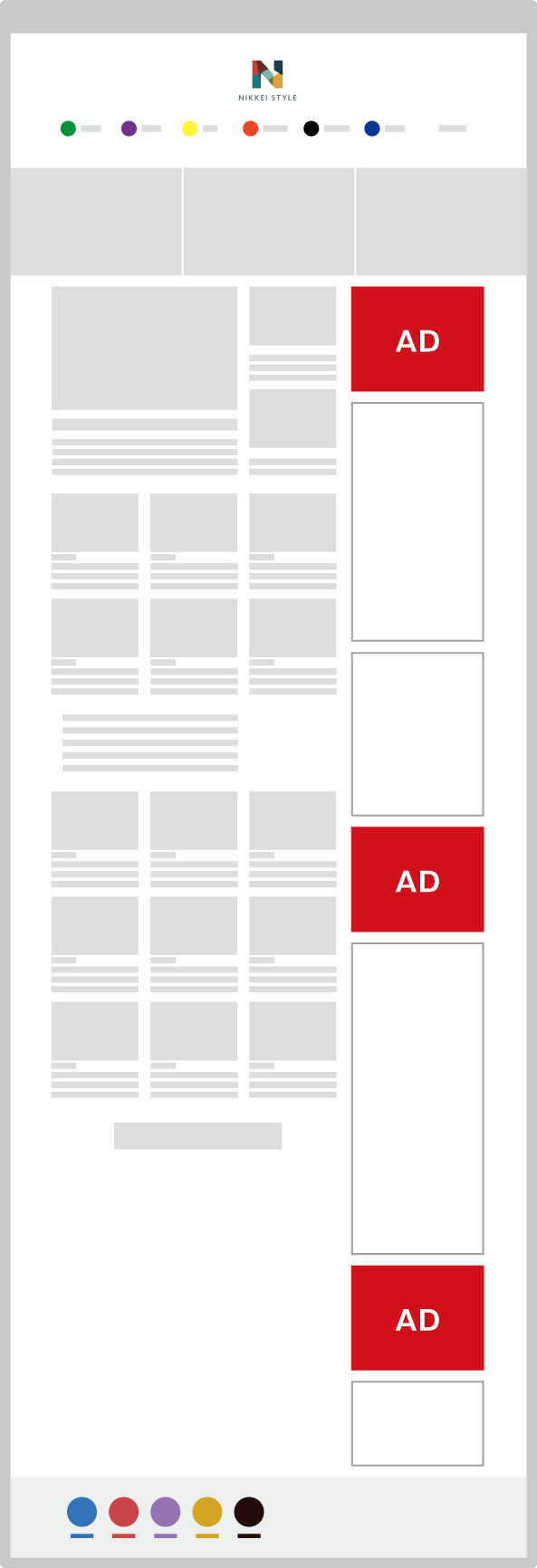 最低販売金額は50万円です。
日ごと、時間ごとの均等配信は保証いたしません。
※	ＰＣ、モバイルのデバイス指定の料金割増率は120％となります。
※　 ターゲティング（日経ＩＤ）との併用は不可となります。
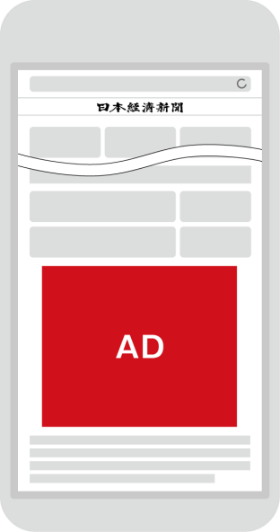 商品概要
※掲載イメージ。デザインは変更
になる場合がございます。
※　掲載期間内に合計4本まで同時掲載および原稿差し替えが可能です。
　　 5本以上の掲載または差し替えを行う場合は、5本目から1本につき2万円の追加料金がかかります。
繁忙期料金適用期間：2022/03/1(火)-2022/03/31(木)掲載開始分
2021.11.9 更新
15
インフィード
Run of NIKKEI インフィード
繁忙期料金
インフィード
PC
モバイル
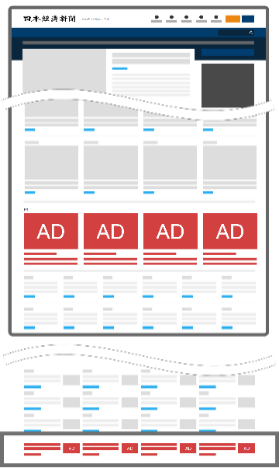 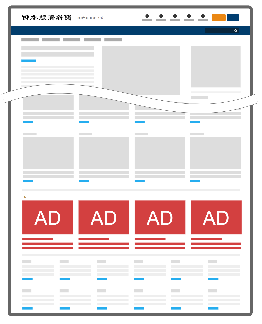 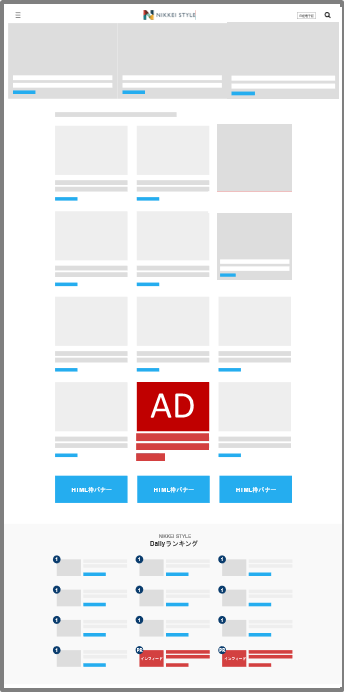 ● 情報接触感度の高いユーザーに向けて、その体験を損なわない自然な形でメッセージを届けます
新規
最低販売金額は50万円です。
日ごと、時間ごとの均等配信は保証いたしません。
第三者配信はお受けできません。
日経電子版モバイル、日経電子版アプリの指定はできません。
50万imps以上で申し込みの場合は、原稿を2本以上ご用意ください。
日経電子版PC　記事面
日経電子版PC　トップ
商品概要
NIKKEISTYLE PC/モバイル
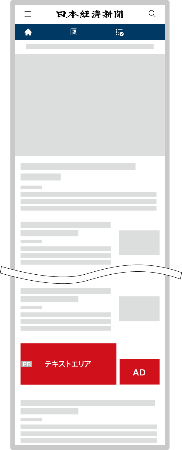 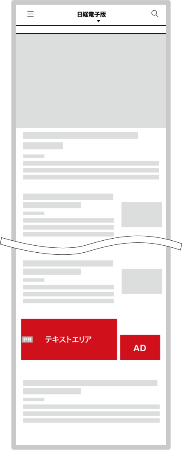 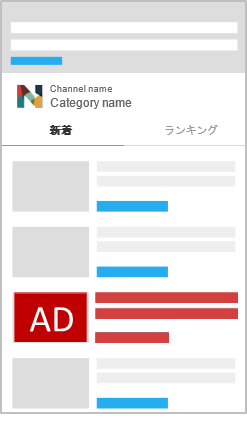 デバイスによって実際の表示サイズは異なります。このため、画像サイズは厳守ください。
モバイルに配信する場合、リンク先がスマートフォン向けサイトでない場合、掲載をお断りする場合があります。
文字数によっては広告主名が2行に折り返す場合があります。
画像上にテキストを表記する場合は、文字数15文字までを目安に、文字部分以外の余白が1/3程度になるような大きさで視認性を確保してください。
表記する文字内容は1要素だけです。（例：企画タイトル、メインキャッチのみ。　（NG例：イベント名/日時/場所等、多要素の記載））視認性を確保するため、入稿いただいた素材の修正をお願いする場合があります。掲載面により広告主名、PRラベルの位置が異なる場合があります。掲載期間内に合計4本まで同時掲載および原稿差し替えが可能です。5本以上の掲載または差し替えを行う場合は、5本目から1本につき2万円の追加料金がかかります。
繁忙期料金適用期間：2022/03/1(火)-2022/03/31(木)掲載開始分
NIKKEISTYLE モバイル
日経電子版アプリ
日経電子版モバイル
イラストは掲載イメージのため、デザインが実際の配信とは異なる場合があります。
2021.11.25更新
Run of NIKKEI インフィード
繁忙期料金
インフィード
PC
モバイル
● 情報接触感度の高いユーザーに向けて、その体験を損なわない自然な形でメッセージを届けます
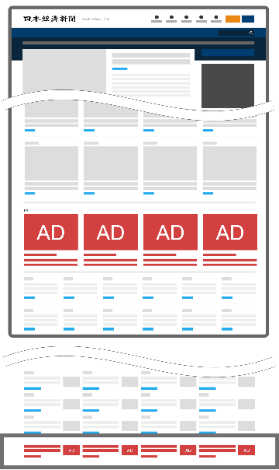 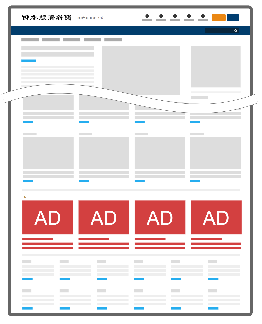 旧トップ
インフィード
新規
新規
旧モバイル
インフィード
最低販売金額は50万円です。
日ごと、時間ごとの均等配信は保証いたしません。
第三者配信はお受けできません。
日経電子版モバイル、日経電子版アプリの指定はできません。
50万imps以上で申し込みの場合は、原稿を2本以上ご用意ください。
日経電子版PC　記事面
日経電子版PC　トップ
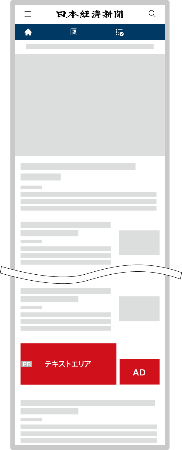 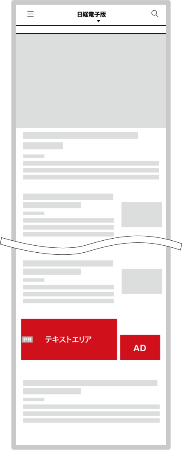 商品概要
デバイスによって実際の表示サイズは異なります。このため、画像サイズは厳守ください。
モバイルに配信する場合、リンク先がスマートフォン向けサイトでない場合、掲載をお断りする場合があります。
文字数によっては広告主名が2行に折り返す場合があります。
画像上にテキストを表記する場合は、文字数15文字までを目安に、文字部分以外の余白が1/3程度になるような大きさで視認性を確保してください。
表記する文字内容は1要素だけです。（例：企画タイトル、メインキャッチのみ。　（NG例：イベント名/日時/場所等、多要素の記載））視認性を確保するため、入稿いただいた素材の修正をお願いする場合があります。掲載面により広告主名、PRラベルの位置が異なる場合があります。掲載期間内に合計4本まで同時掲載および原稿差し替えが可能です。5本以上の掲載または差し替えを行う場合は、5本目から1本につき2万円の追加料金がかかります。
日経電子版アプリ
日経電子版モバイル
繁忙期料金適用期間：2022/03/1(火)-2022/03/31(木)掲載開始分
イラストは掲載イメージのため、デザインが実際の配信とは異なる場合があります。
2021.11.25更新
ターゲティングインフィード(日経ID)
繁忙期料金
インフィード
モバイル
PC
ターゲティング
日経ID属性を2つ以上掛け合わせる場合（＊）、第1セグメントの料金となります
　　第3セグメント同士の掛け合わせは、利用する属性数分をセグメント料金で掛け合わせた金額になります（120％×120%×・・・）
日経ID属性にセグメントを掛け合わせる場合は、各セグメント料金に150%を掛け合わせたプレミアム料金を適用します
　（例：来訪者リタゲ×30代、40代、課長以上＝150％×200％＝300％）
複数属性を掛け合わせる場合の在庫量や掲載期間については、必ず事前に営業担当にお問い合わせください
セグメント（掛け合わせ含む）ごとに最低販売金額（50万円）を適用します。複数セグメントの合算で最低販売金額を満たしてもお受けできかねます
女性ターゲティングや学生ターゲティング等、別途商品をご用意しております。詳細は営業担当までお問い合わせください
2021.11.25更新
注意事項・免責
原稿規定
注意事項・免責
一般注意事項・免責
新規広告主の場合は弊社所定の審査が必要です。必要な書類をご用意いただくことがありますので、P21の「問い合わせ・申し込み」アドレスにご連絡ください。
最低掲載期間は連続した5日間とします。
インプレッション保証の広告商品につきましては、掲載期間中の毎日の配信および日ごと・時間ごとの均等配信は保証いたしません。
万一表示の不具合等があった場合、翌営業時間内の対応となります。 この間の掲載の不備については免責とさせていただきます。
リポート項目はセールスシートに記載されている場合を除き、配信数とクリック数、CTRが標準です。また、掲載されたスクリーンショットは提供しません。
顧客満足度の向上および広告主様へのサービス向上のため、掲載原稿についての調査を実施することがあります。
ユーザーの閲覧環境によっては、広告が配信できない、正しく表示されない、またはクリックしてもリンク先へ誘導できない可能性があります。
日経電子版iOSアプリではリンク先をアプリ内ブラウザで表示しています。そのため、サイト内に新規タブや新規ウィンドウで画面遷移が発生するような構成の場合、その画面遷移が正常に動作しない可能性があります。
天災、または停電・通信回線の事故など、不可抗力により広告掲載を中止する場合があります。
報道内容やユーザビリティー改善のための画面構成変更に伴い、広告掲載場所が変更になる場合があります。
ブラウザ表示サイズによっては、PCでモバイル用広告が、モバイルでPC用広告が表示されることがあります。
第三者配信について
第三者広告配信の場合は、必ず事前にサービス名をご連絡ください。そのうえで使用可否を回答させていただきます。また、インプレッション数は広告サーバーでのカウントを基準とします。
なお現在テストが完了しているソリューションは下記の通りです。ただし、HTML5素材の場合は個別に動作確認が必要です。新規サービスについては確認に2週間程度かかりますので、必ず事前にお問い合わせください。　
　　　　テスト完了）Googleマーケティングプラットフォーム キャンペーンマネージャー、Sizmek
impトラッキング希望の場合は入稿時にイメージタグをあわせて入稿してください。
日経電子版内で配信またはクリックしたユーザーへのリターゲティング広告を実施する場合は広告主様と弊社の両サイト内に当該広告配信のオプトアウトに関する記述が必要となります。
クリエイティブ最適化を行う場合、パターンごとに原稿差し替え料のカウント対象となります。また広告主ページから商品画像などをフィードしたクリエイティブは物理的に査閲ができないため、不可となります。
外部ファイルを取り込んだり外部コンポーネントを組み込んで制作されている場合、正しく動作しないことがあります。
広告内容確認のため、入稿時は第三者配信タグだけでなく、原稿規定で指定している原稿素材も必ずお送りください。
入稿完了後に配信タグ中の広告の内容、スクリプトを変更することはできません。変更を反映した新たな配信タグを入稿してください。弊社で動作確認した上で差し替えます。
タグ形式は、SSL（https）形式化されたものを必ずご使用ください。(https://xxxx.com/xxxx または //xxxx.com.xxxx)
CSSでz-indexを指定する場合は10000以下の値にしてください。
第三者配信利用時には、今後の商品改善のために統計的なデータ収集を目的として、配信リポートの共有についてご協力をお願いいたします。
アドベリフィケーションツールをご使用される際は、あらかじめご連絡ください。ブランドセーフティー機能等により広告表示がされないことがありますので、代替表示用バナーの設定をお願いする場合がございます。
2019.11.19 更新
21
注意事項・免責
キャンセル料について
申し込み後に、広告主に帰すべき事由によりオーダーを取り消す場合、キャンセル料は原則として申込金額の全額となります。　　　　　　　　　　　　　　　　　　　　　　　　　　　　　
掲載期間、メニューなどオーダー内容の変更についても同様です。詳細は担当営業にお問い合わせください。
問い合わせ・申し込み
広告に関するお問い合せ及び申し込みについては下記宛先にメールでお願いします。
＜掲載申し込み＞ds.adeigyo@nex.nikkei.co.jpと担当営業へ
＜ターゲティングメール申し込み＞　(テキスト版)ds.tgml@nex.nikkei.co.jpと担当営業へ／　(HTML版)ds.html@nex.nikkei.co.jpと担当営業へ
2019.11.19 更新
22
原稿規定
各種共通事項
ファイル形式：GIF、JPEGまたはPNG（レクタングル、ダブルレクタングルはHTML5も可）
テキストについては機種依存文字・半角カナ・\（半角）は不可。文字コード「UTF-8」のため「\」「●」「■」「～」が正しく表示されない場合があります。
広告原稿の背景が白地の場合は、原則として外枠線を付けてください。また、広告原稿とサイトコンテンツの境界が不明瞭な場合は、修正をお願いすることがあります。
原色や蛍光色、輝度の強い色などが短時間でフラッシングする原稿、極度に動きの大きい原稿については変更をお願いすることがあります。
広告原稿がサイト内のデザイン（題字、ナビゲーション、リンクボタン等）と酷似しているなど、ユーザーの誤解を招く可能性があると思われる場合は修正をお願いすることがあります。
広告の内容については日本経済新聞社の広告掲載基準に準拠し、広告原稿の最終カットに広告主の社名が明記されていることが必要です。なお、広告内容、リンク先ホームページにおいて問題が生じた場合は広告主の責任において対応をお願いいたします。
リンク先URLはトラッキングタグを含めて220バイト以内としてください。日本語は使用できません。
リンク先は配信日の2営業日前までには公開してください。サイト内容の確認ができるまで掲載開始を延期することがありますので、必ず担当営業に事前のご連絡をお願いいたします。
HTML5原稿
HTML5の入稿には、以下の3点の素材をご用意ください。原稿は、下記の原稿規定に従って作成してください。
原稿規定：　https://marketing.nikkei.co.jp/media/web/file/HTML5_Guidline20191119.pdf
①　htmlファイル一式
②　リンク先URL
③　第三者配信タグ（第三者広告配信の場合。原稿規定で指定している原稿素材も必ずお送りください）
入稿期限・送付先・原稿問い合わせ
レクタングル・テキスト原稿はds.nyuko@nex.nikkei.co.jpと担当営業へ、ターゲティングメール原稿(テキスト版)はds.tgml@nex.nikkei.co.jpと担当営業へ、掲載開始日および配信日の5営業日前（土・日・祝日を除く）までに、ターゲティングメール原稿(HTML版)はds.html@nex.nikkei.co.jpと担当営業へ、配信日の8営業日前（土・日・祝日を除く）までに、メール添付で入稿してください。　
※ターゲティングメール(HTML版)のレスポンシブ対応の場合は、配信日の10営業日前（土・日・祝日を除く）までに入稿をお願いします。
※リッチメディアは事前原稿確認が必要になります。詳細は各商品シートをご参照ください。
2019.11.19 更新
23
原稿規定
24
原稿規定
25